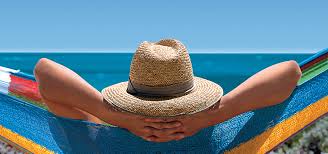 Turn Your Dreams into Reality!
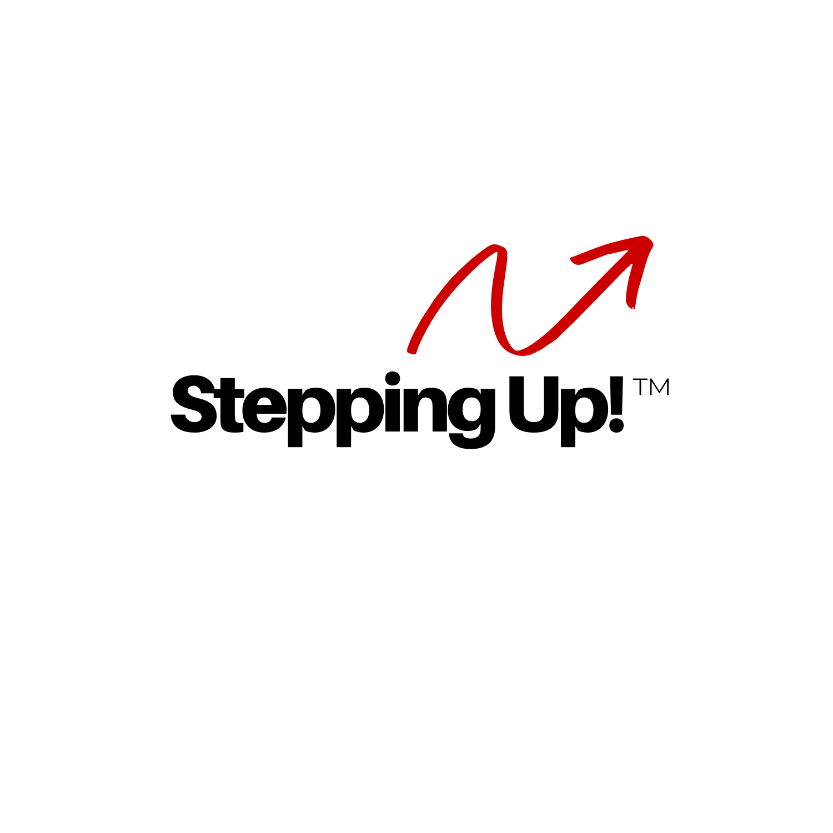 © Stepping Up! LLC, 2021
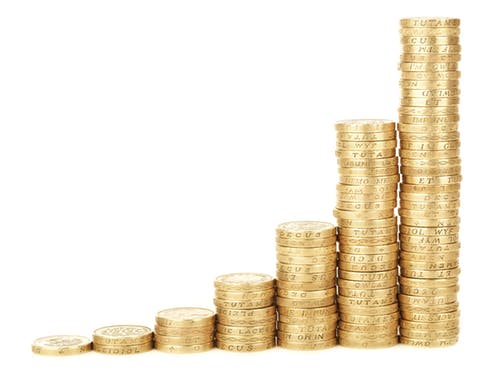 Retire, and your clients go away!
And
But, not anymore!
Your
Income
Goes
With
Them!
© Stepping Up! LLC, 2021
You’ve spent years building your business …

 Don’t just walk away!
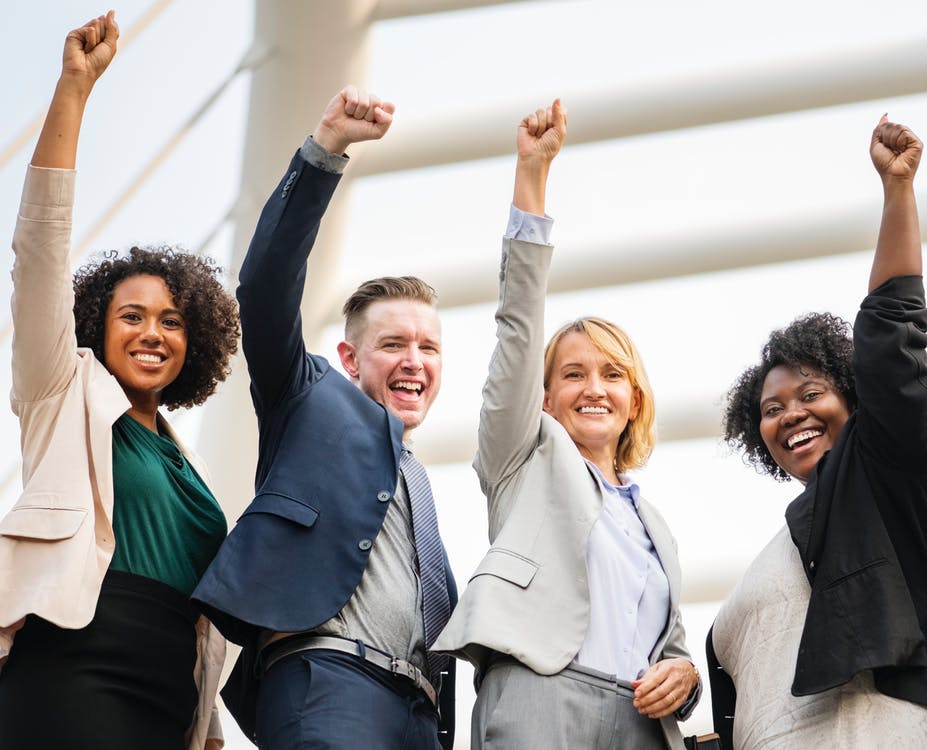 Step Up and become part of our Stepping Up! Team
© Stepping Up! LLC, 2021
The Problem:
If you are not seen as active . . .
                     . . . Your clients will go elsewhere!
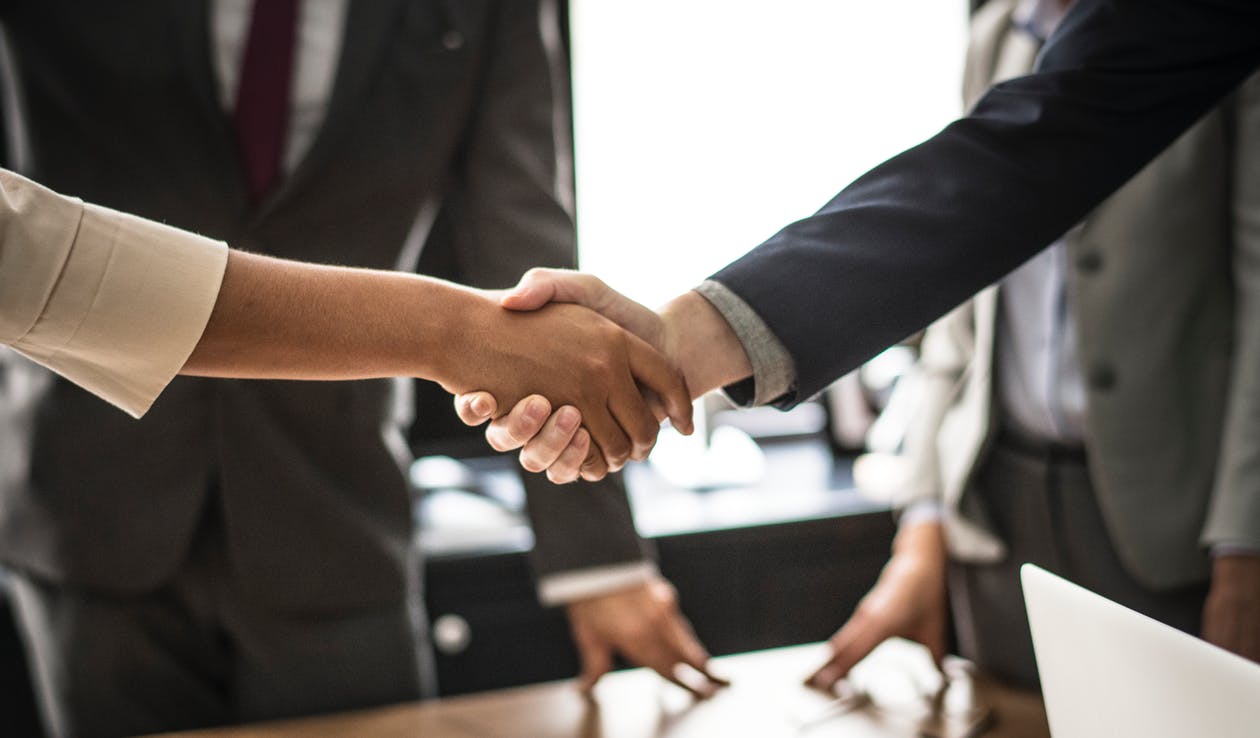 The Solution:
Continue earning income
Total Marketing Support
We market in YOUR name at our expense
Tested infrastructure to handle Your volume
© Stepping Up! LLC, 2021
What our Team Members say:
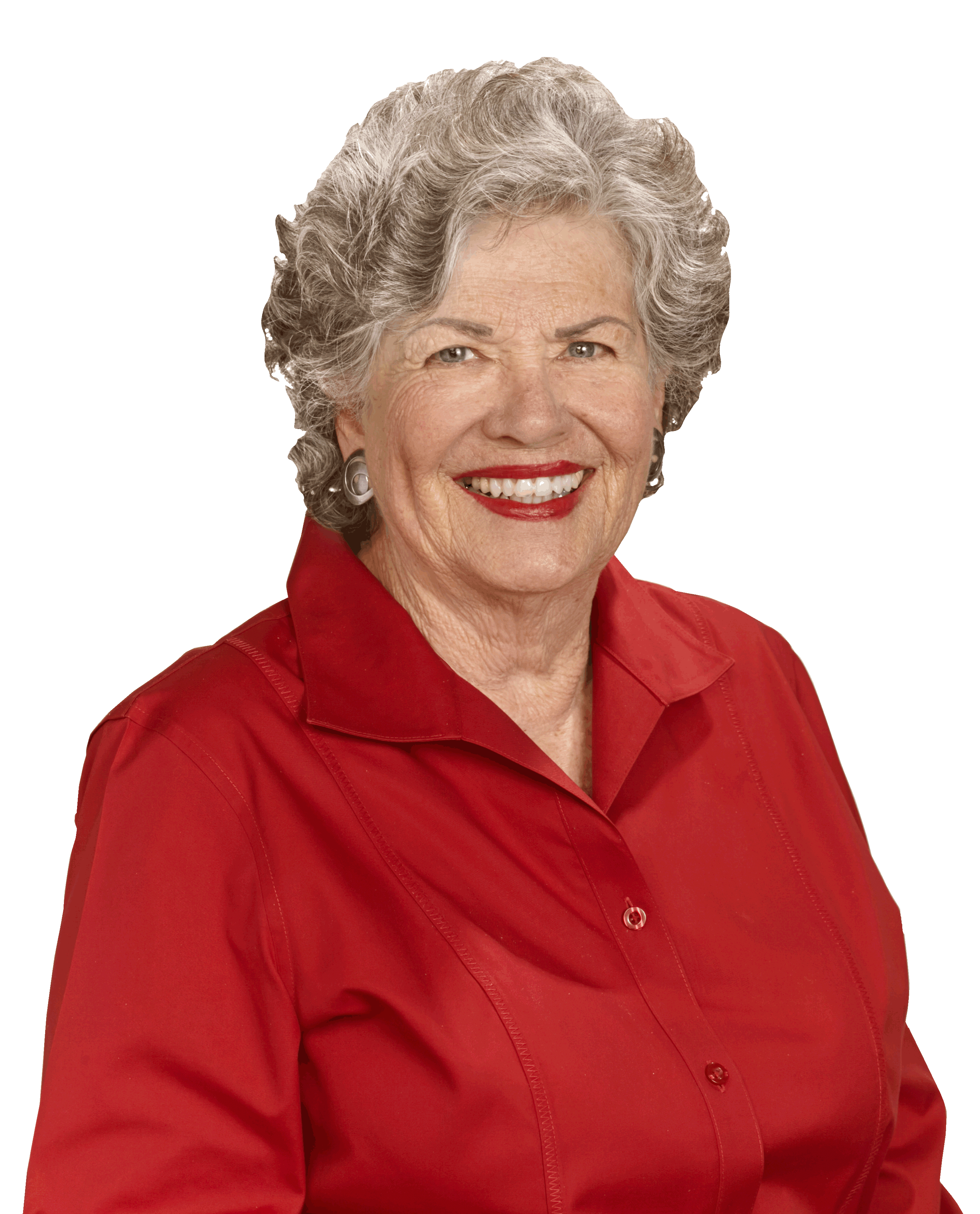 Sherie Broekema, Long Realty

Clients respect and enjoy working with the Team.  The best part - the whole Team treats Referral Agents as A+ Clients!
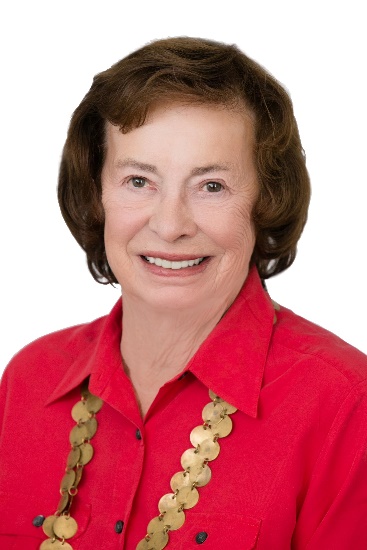 Barbara Murray, Long Realty

I’m delighted that our clients continue to be well-served.  Plus, I can be involved as much or as little as I choose.
© Stepping Up! LLC, 2021
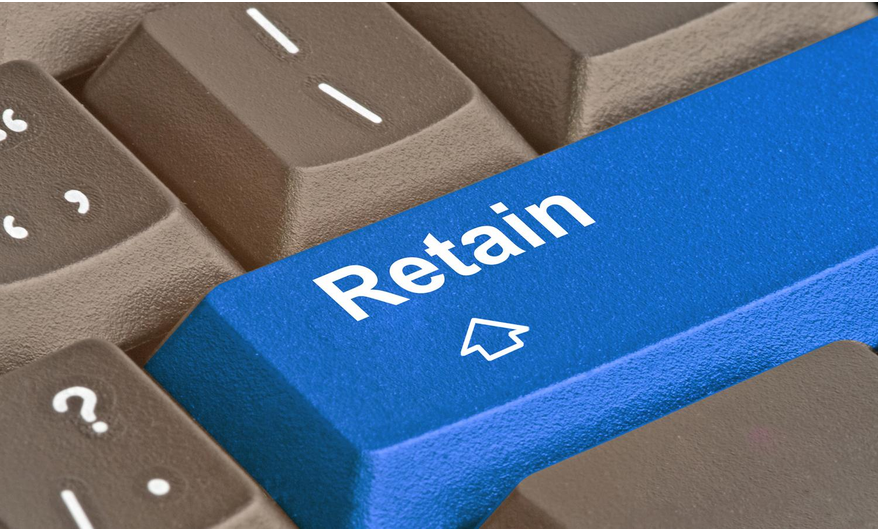 In Summary:
A Proven Strategy – marketing for YOU at OUR expense!
9 years of success – 25+ Referral Agents served, $100M in revenue!
Turn Your Dreams into Reality!
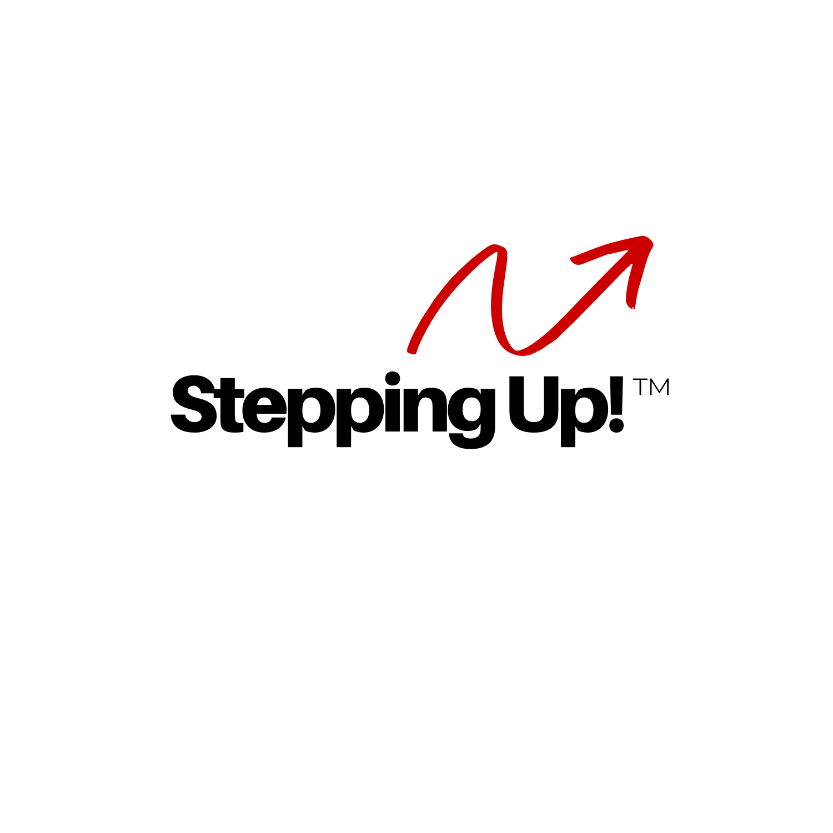 © Stepping Up! LLC, 2021